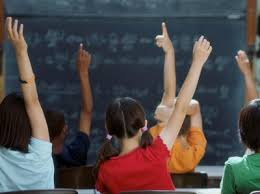 Jelentkezz!
Szülői tájékoztató 2019. január 10.
Amiről szót ejtünk…
Fakultációk
Osztályozóvizsgák
Érettségi vizsga
Pontszámítás
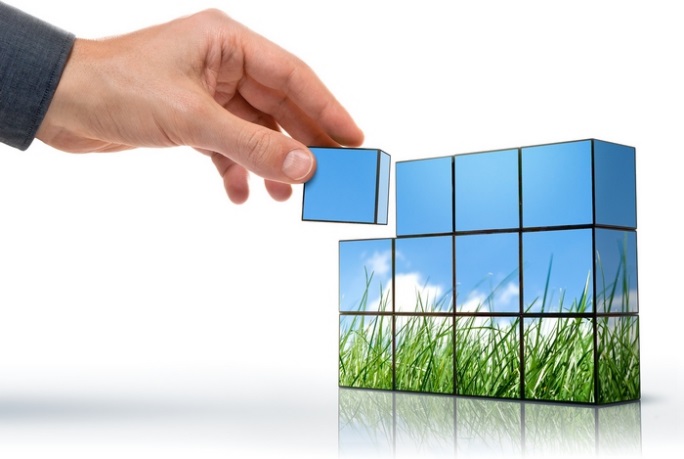 Fakultációkötelező óraszámba építetten
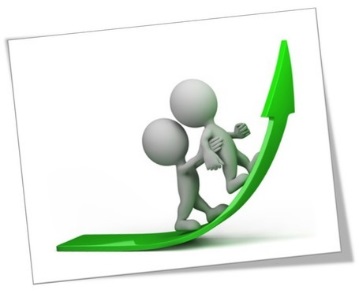 11-12. évfolyam
A, B, C sáv: változatos párosítások, reggeli első két óra
Jelentkezés: 
minden év április 20-ig történik a meghirdetés
Külön nyomtatványon májusban
Fakultáció
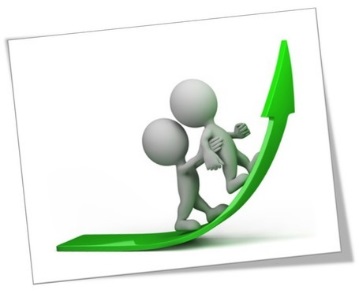 Kötelezettségek
Értékelés,mulasztás: ugyanolyan, mint a „normál „ tanóra 
Módosítás: évente egyszer jogszabály alapján lehetséges
Osztályozóvizsga, beszámolási kötelezettség
Fakultáció
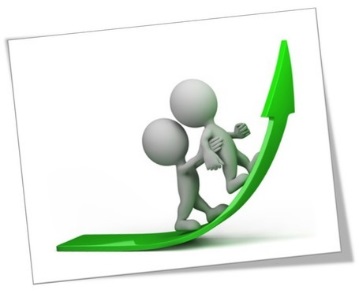 Jegyképzés
Ha nincs alaptantárgy: önálló életet él a tantárgy ( pl kémia, művészettörténet, földrajz)
Ha van alaptantárgy: az alaptantárggyal egyeztetve az óraszámok arányában állapítják meg az érdemjegyet a tanító kollégák( pl biológia, magyar, történelem)
Osztályozóvizsgák
Tanulmányok alatti vizsga: jogszabályi előírás: min. kétszer egy tanévben
Időszakok: ( nálunk)
félévet követő: február 4. (hétfő)- aktuális!
Jelentkezés : január 24. csüt.
Tavaszi: április 24-25.
Tanévzáráskor: augusztus végén
Speciális esetek
Jelentkezés: külön nyomtatványon
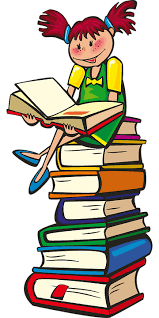 Osztályozóvizsgák
Az érintettek
Külföldön tanulók
Magántanulók
Fakultációt váltók 
Előrehozott érettségit tenni akarók
Sok hiányzással rendelkezők
Osztályozó konferencia dönt róla
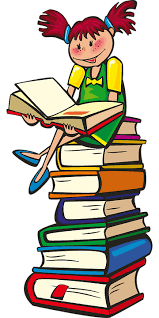 Érettségi rendszer
Időszakok
Tavaszi
Őszi
Tantárgyak
Kötelező
Szabadon választott
Fajták
Rendes
Előrehozott
Szintemelő
Ismétlő/javító/kiegészítő
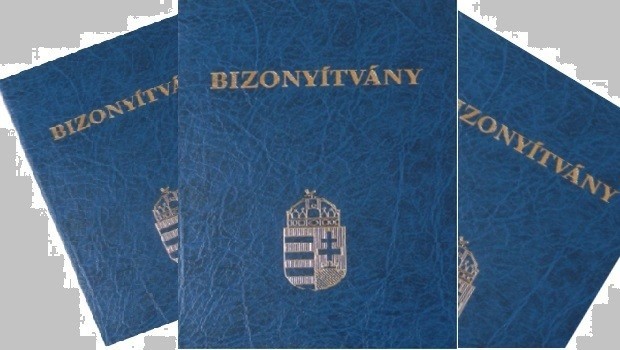 Érettségi rendszer
Szintek
Közép
Emelt
Jelentkezés
Jelentkezési lap: törzslapkivonatok+ személyes adatok
Határidő: 2019. február 15.
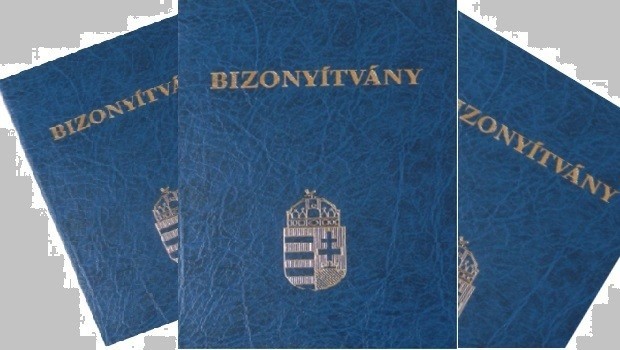 www.oktatas.hu
Érettségi eredmények
Ha egy vizsgatárgy vizsgája több vizsgarészből áll, a vizsgázónak minden vizsgarészből legalább 12%-ot kell teljesítenie ahhoz, hogy legalább elégséges osztályzatot kaphasson. Ha egy vizsgarész során nem éri el a vizsgázó a 12%-ot, függetlenül a többi vizsgarész eredményétől, elégtelen osztályzatot kap. Az elégséges eredményhez az összes vizsgarészen együttesen kell elérni a 25%-ot.
Érettségi változások
Magyar nyelv és irodalom
Feladatlap szerkezete
Időbeli változás: 90+150 perc
Értékelés: részpontszámok változnak
Helyesírás: a jó helyesírást jutalmazza
Történelem
Írásbeli+ szóbeli pontok aránya: 100 +50 pont ( mindkét szinten)
Új feladattípus : Komplex tesztfeladat
Esszékérdések száma csökken
Matematika
A vizsgarész II. részében levő feladatok több részkérdésből állnak
Emelt szintű szóbeli pontozása
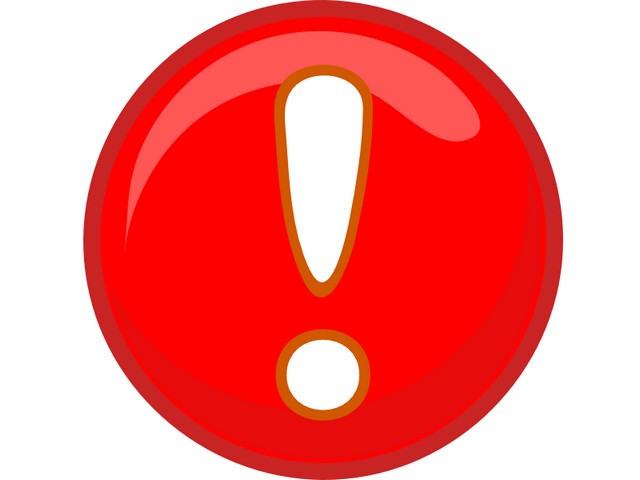 http://ofi.hu/erettsegi-2017-mintafeladatok
Irány az egyetem!
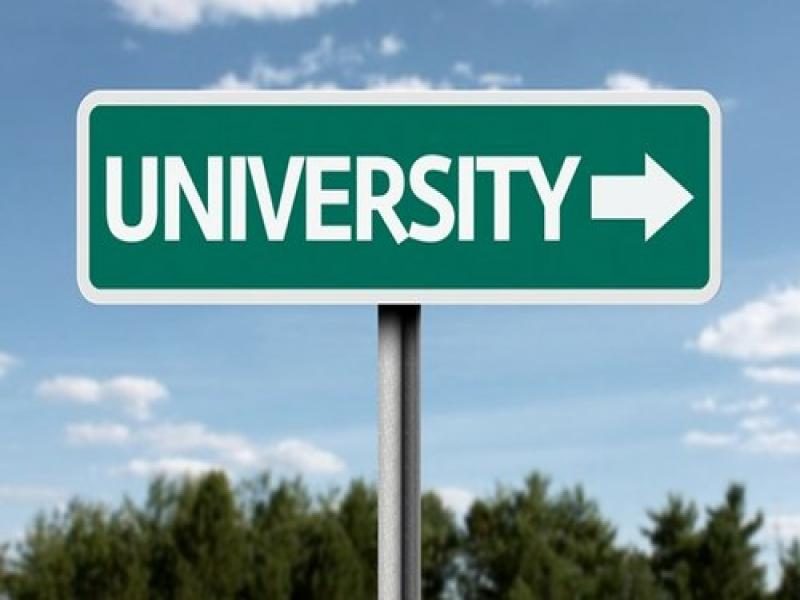 E-felvételi: kizárólag elektronikusan!!!
felvi.hu-n minden információ, Ügyfélkapu kell a hitelesítéshez (vagy postai úton)
Pontszámítás: max. 500 pont 
Jogszabályi minimumpontszám: 280 pont
Nagyon sok szaknál van más min. pontszám!!
Pl. fogorvos:390pont, pszichológia: 435pont nemzetközi gazdálkodás: 420 pont szabad bölcsészet 340 pont, jogász 440 pont
felvi.hu
Pontszámításmax. 200+200+100 pont=500 pont
2 módszer


Tanulmányi pontok+érettségi pontok+többletpontok
	             200                    +                200              +             100


 Érettségi pontok×2 + többletpontok („duplázás”)
                        200×2              +             100
Tanulmányi pontok (max. 200 pont)
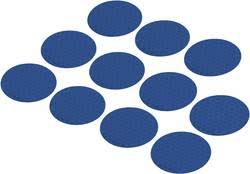 Középiskolai osztályzatok (utolsó két tanult év végi) max. 100 pont
Magyar nyelv és irodalom
Történelem
Matematika
Legalább 2 évig tanult idegen nyelv
Legalább 2 évig tanult természettudományos tantárgy(fizika, kémia, biológia és a földrajz)

Érettségi bizonyítványban szereplő vizsgaeredmények átlaga        max. 100 pont:  5 tantárgy alapján !
Tanulmányi pontok
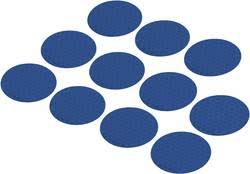 A magyar nyelv és irodalom esetében évente a két osztályzat számtani átlagát kerekítés nélkül kell figyelembe venni.
Amennyiben a jelentkező az adott tárgyat az utolsó két évben fakultáció* keretében (is)tanulta, úgy pontszámításnál azt kell figyelembe venni.
A középiskolai eredmények megállapításához és rögzítéséhez szükséges, hogy a jelentkezéshez beküldje a középiskola utolsó két évfolyamáról, illetve ha választható természettudományos tantárgyat (tantárgyakat) korábban tanulta, minden évfolyamról a bizonyítványa másolatát.
Tanulmányi pontokFakultációs jegyek*
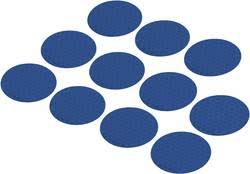 Amennyiben a jelentkező az adott tárgyat az utolsó két évben fakultáció keretében is tanulta, úgy pontszámításnál az alábbiakat kell figyelembe venni:
ha az utolsó éveiben csak fakultáció keretében tanult egy adott tárgyat, akkor azt kell figyelembe venni abban az esetben is, ha a korábbi években szerzett nem fakultációs eredményei jobb eredményt adnak.
ha a normál tantárgyat és fakultációt egy évben tanulja, a számára kedvezőbb eredményt veszik figyelembe. 
ha a normál tantárgyat és fakultációt egymástól eltérő években tanulta, akkor a tantárgy utolsó két tanult év évvégi eredményeit veszik figyelembe, függetlenül attól, hogy azt fakultációs vagy normál tantárgyként tanulta-e.
Tanulmányi pontok
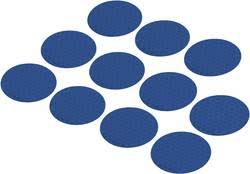 Konkrét példa: pl. természettudományos tárgy választásnál
Érettségi pontok (max. 200 pont)
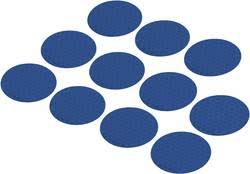 Az egyes szakoknál figyelembe vehető vizsgatárgyak közül kettő százalékos eredményének összege. 
Max. 100 + 100 pont kapható.
Pl. történelem 87%+ angol nyelv 92%
87+92=179 pont
Többletpontok (max. 100 pont)
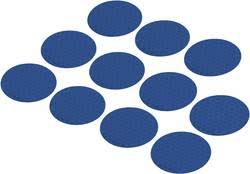 Jogszabály alapján adható 
Emelt szintű vizsgaeredményért (50 pont)
Legalább 45 %-os eredményű vizsga !
Érettségi pontot ebből a tantárgyból számolják !
Nyelvtudásért (max. 40 pont)
B2/középfok: 28 pont
C1/ felsőfok: 40 pont
Esélyegyenlőségért (max. 40 pont)
hátrányos helyzet, fogyatékosság
Felsőoktatási szakképzésben szerzett oklevélért
További többletpontok (max. 100 pont)
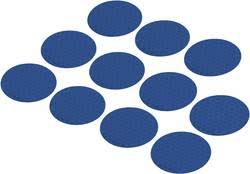 Képzési területek szerint adható:
Tanulmányi és művészeti versenyeredmények (pl. OKTV)
    1–10. helyezésért 100 többletpont,
    11–20. helyezésért 50 többletpont,
    21–30. helyezésért 25 többletpont
Szakképesítés ( pl OKJ-s végzettség max.32 pont)
Sporteredmények( pl. Diákolimpia 10-50 pont)
Konkrét példajogász képzés
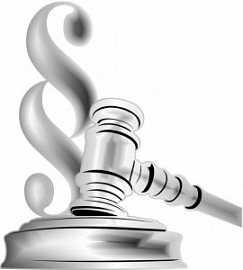 Középiskolai eredmények 	Érettségi eredmények
Számolás: 22+24=46×2= 92 pont
4 kötelező +1 szabadon választott: 82,8% =83 pont
Ennek megfelelően a jelentkezőnek 92+83 = 175 tanulmányi pontja lesz.
A jogász képzésen a magyar és a történelem érettségi vizsgatárgyak alapján számolják a pontokat. Esetünkben ez 77 + 90 = 167 érettségi pont.
Többletpontok:
B2 nyelvvizsgáért: 28 pont
Történelem érettségiért: 50 pont
A jelentkező össz.pontszáma: 175 + 167 + 28 + 50 = 420 pont.
Konkrét példaműszaki képzés
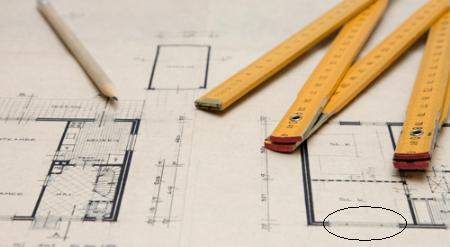 Középiskolai eredmények 	Érettségi eredmények
Számolás: 22,5 +21=43,5×2= 87 pont
4 kötelező +1 szabadon választott: 76,4% =76 pont
Ennek megfelelően a jelentkezőnek 87+76 = 163 tanulmányi pontja lesz.
A műszaki képzésen matematika és fizika érettségi vizsgatárgyak alapján számolhatja a pontokat. Esetünkben ez 82 + 83 = 165 érettségi pont.
Többletpontok:
emelt szintű érettségikért (matematika+fizika)= 50+50 pont

A jelentkező össz.pontszáma: 165 + 165 + 50+ 50 = 430 pont.
2020-tól bekövetkező változások I.
Alapképzésre, osztatlan képzésre az a jelentkező vehető fel, aki 
legalább B2 szintű, általános nyelvi, komplex nyelvvizsgával vagy azzal egyenértékű okirattal rendelkezik (állami, honosított nyelvvizsga vagy emelt szintű legalább 60%-os eredményű érettségi)
és
legalább egy emelt szintű érettségi vizsgát tett vagy felsőfokú végzettséget tanúsító oklevéllel rendelkezik
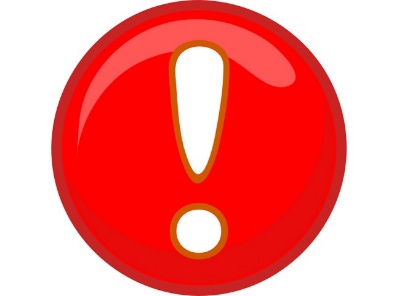 A Kormány 335/2014. (XII. 18.) Korm. rendelete
a felsőoktatási felvételi eljárásról szóló 423/2012. (XII. 29.) Korm. rendelet módosításáról –kiegészítés: 2020.január1-től
2020-tól bekövetkező változások II.
Amennyiben a jelentkező érettségi pontjait az emelt szinten teljesített vizsga alapján számítják, a jelentkező az emelt szinten teljesített legalább 45 százalékos eredményű második érettségi vizsgáért érettségi többletpontra jogosult.
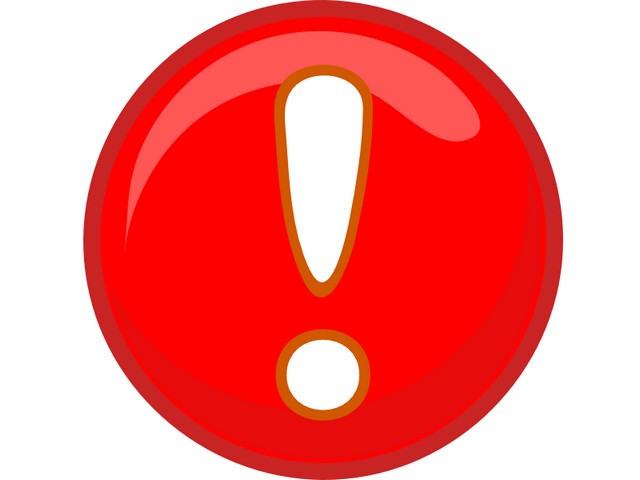 2019-től megkövetelt emelt szintű érettségi
Agrár képzési terület
állatorvosi, erdőmérnöki osztatlan képzés 
Bölcsészettudomány képzési terület
anglisztika, germanisztika, keleti nyelvek és kultúrák, magyar, közösségszervezés, néprajz, ókori nyelvek és kultúrák, pedagógia, pszichológia, régészet, romanisztika, romológia, szabad bölcsészet, szlavisztika, történelem alapszakok
Jogi képzési terület
jogász osztatlan képzés 
Gazdaságtudományok képzési terület
alkalmazott közgazdaságtan, gazdaság- és pénzügy-matematikai elemzés alapszakok
Orvos- és egészségtudomány képzési terület
általános orvos, fogorvos, gyógyszerész osztatlan képzés
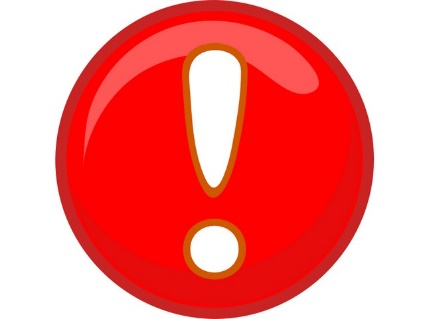 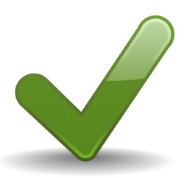 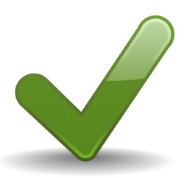 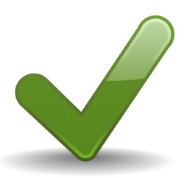 Sok sikert kívánok és 
köszönöm a figyelmet!


„A legnehezebb dolog mindig a döntés,a többi már csak kitartás dolga”
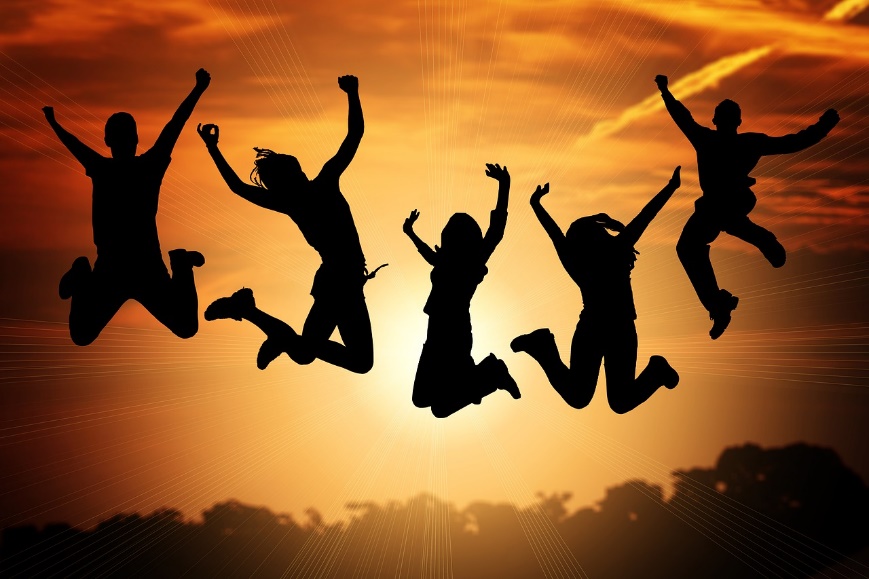 Lőrincz Éva
igazgatóhelyettes